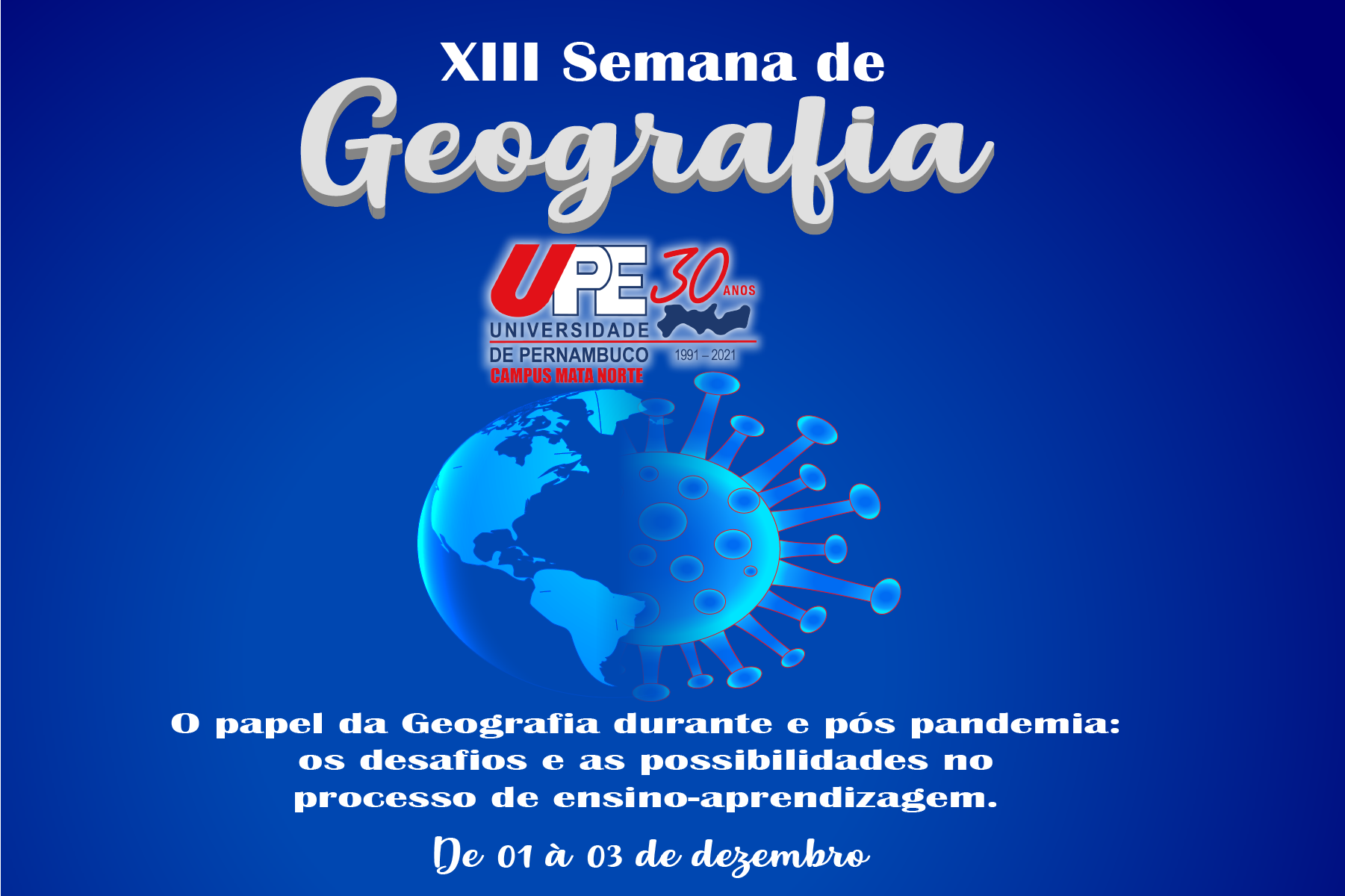 TÍTULO DO TRABALHO
Autor 1
Autor 2
Autor 3
Autor 4
Semana de Geografia 2021 – 01, 02 e 03 de dezembro de 2021
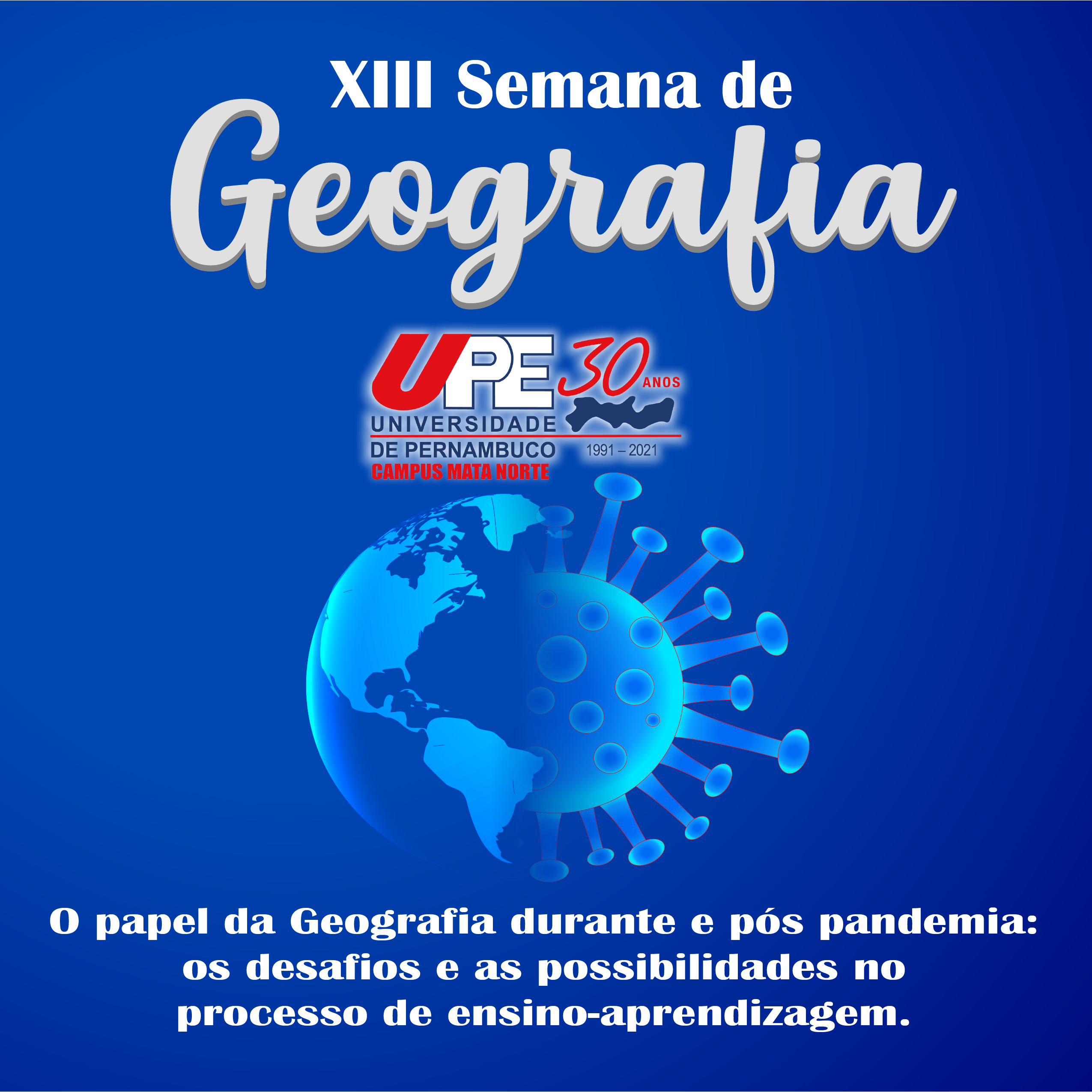 Introdução
Semana de Geografia 2021 – 01, 02 e 03 de dezembro de 2021
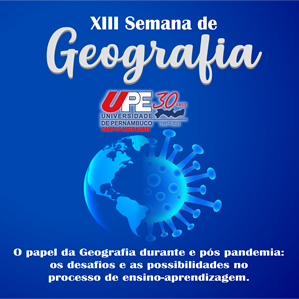 Objetivo do trabalho
Semana de Geografia 2021 – 01, 02 e 03 de dezembro de 2021
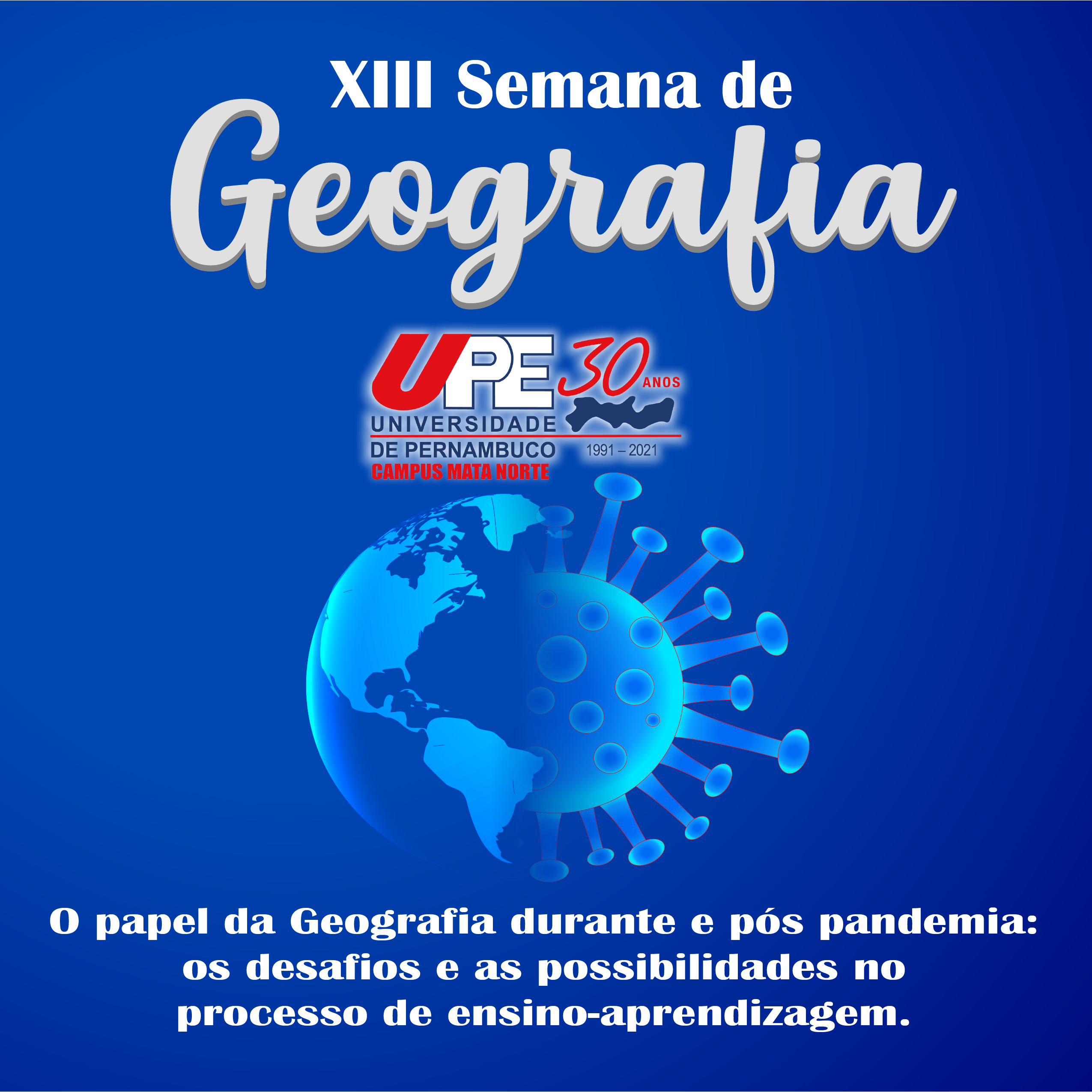 Revisão de literatura
Semana de Geografia 2021 – 01, 02 e 03 de dezembro de 2021
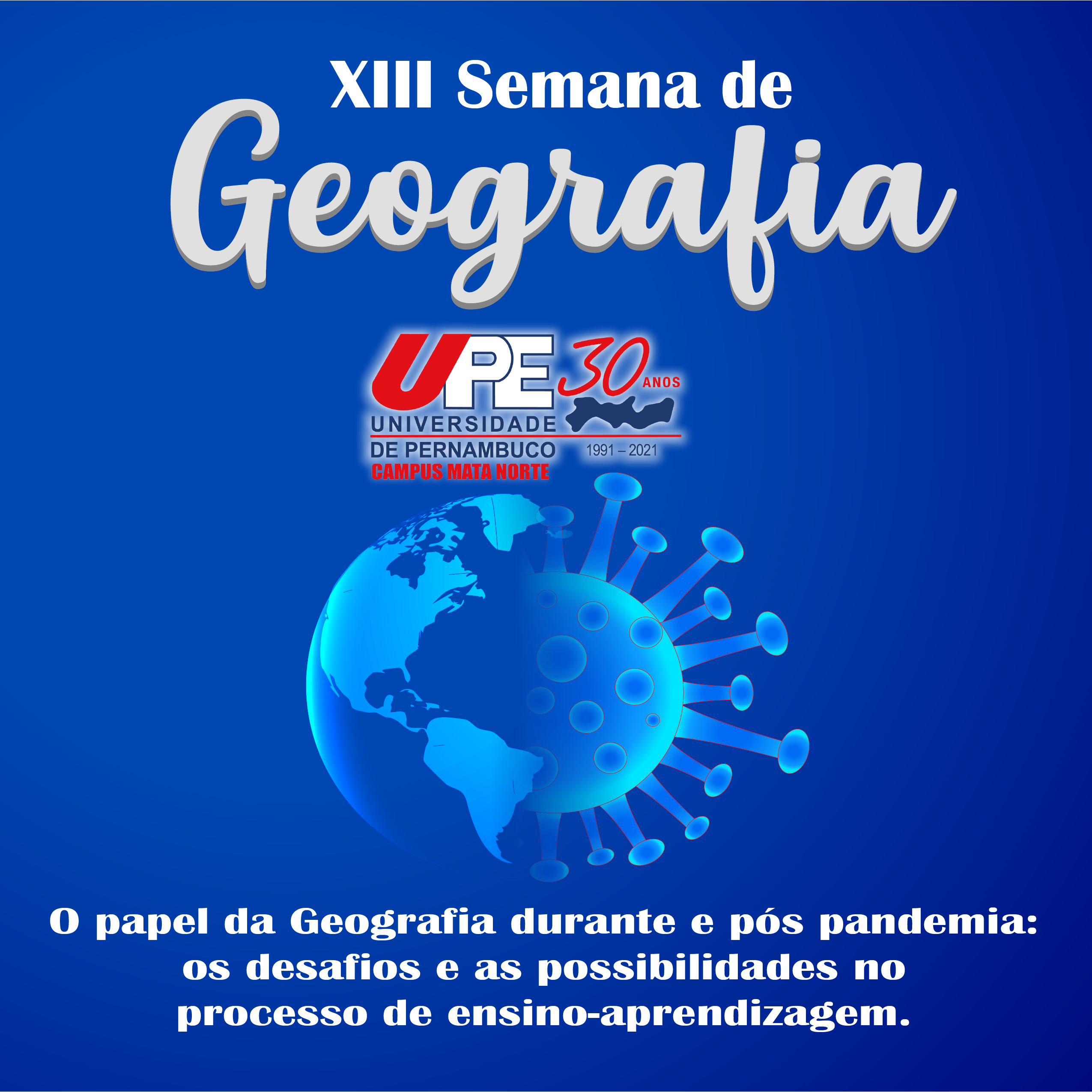 Metodologia
Semana de Geografia 2021 – 01, 02 e 03 de dezembro de 2021
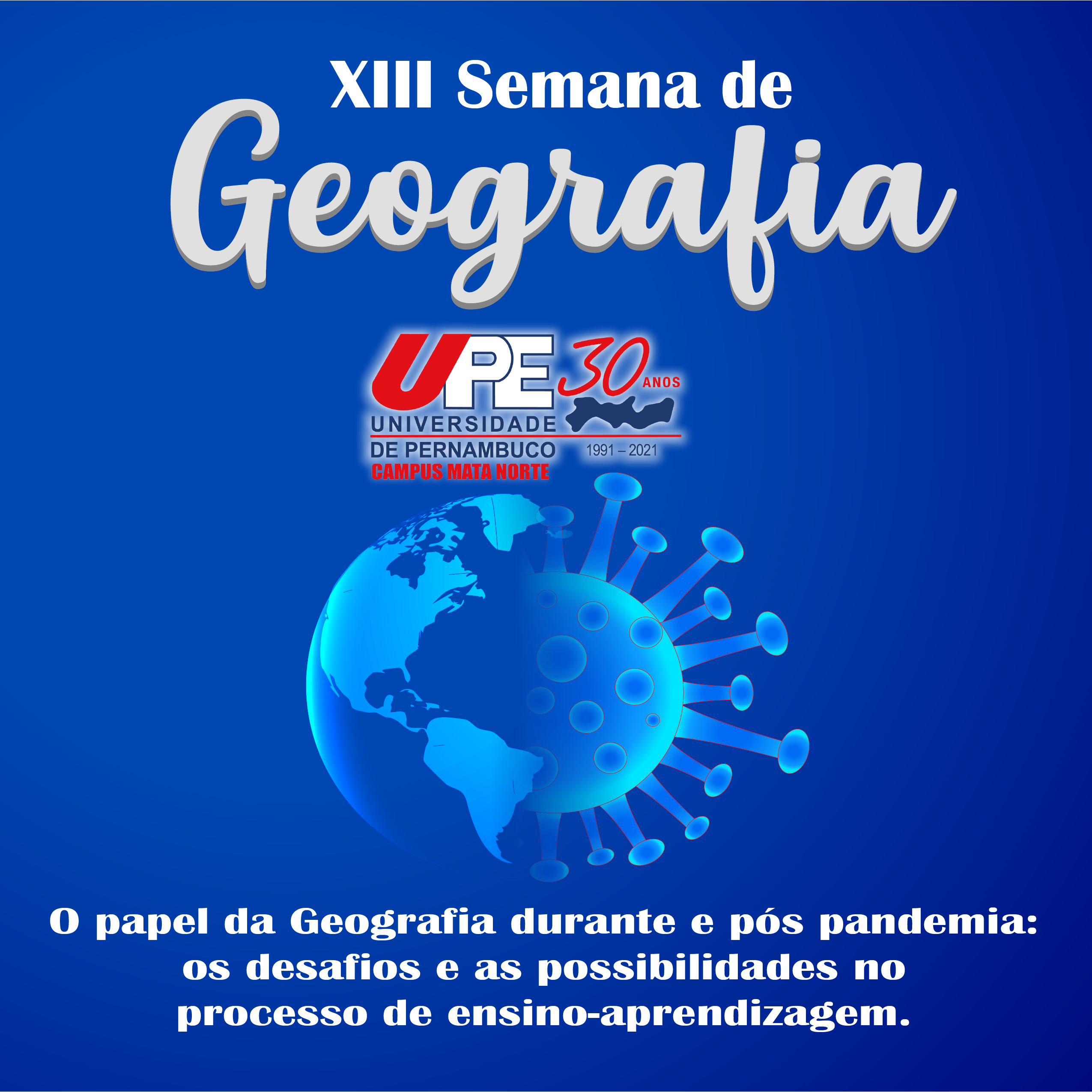 Principais resultados
do estudo
Semana de Geografia 2021 – 01, 02 e 03 de dezembro de 2021
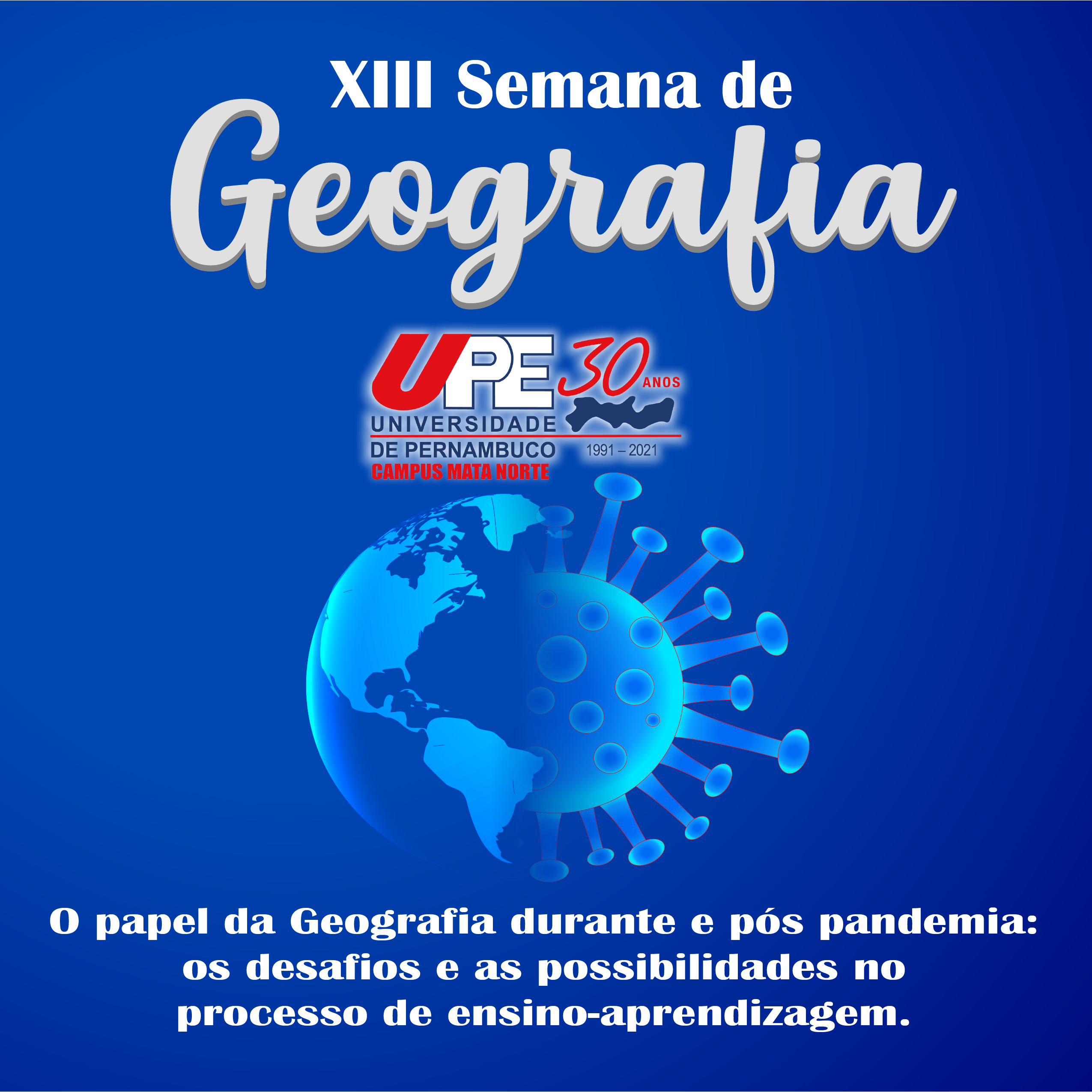 Conclusões/Considerações Finais
Semana de Geografia 2021 – 01, 02 e 03 de dezembro de 2021
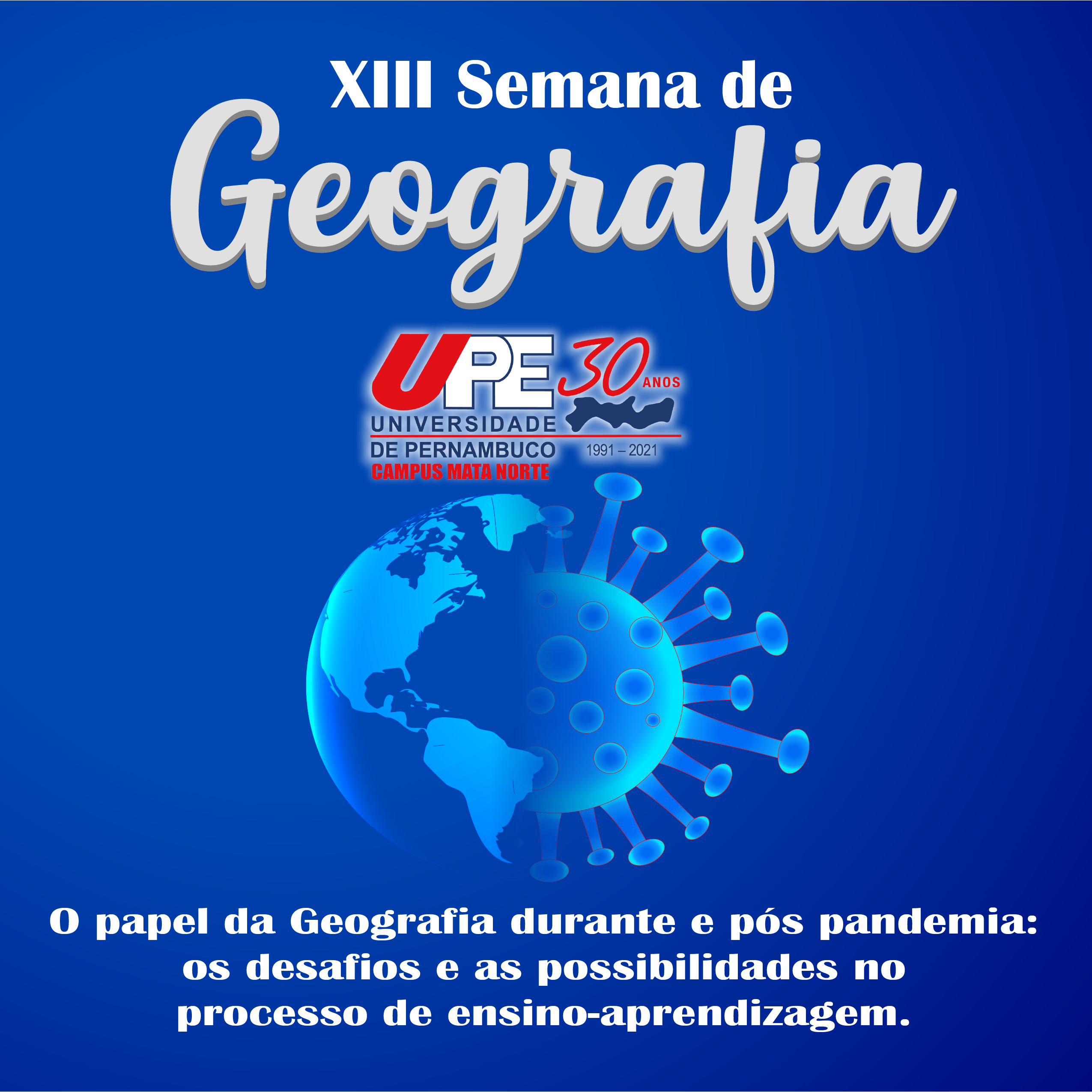 Referências
Semana de Geografia 2021 – 01, 02 e 03 de dezembro de 2021
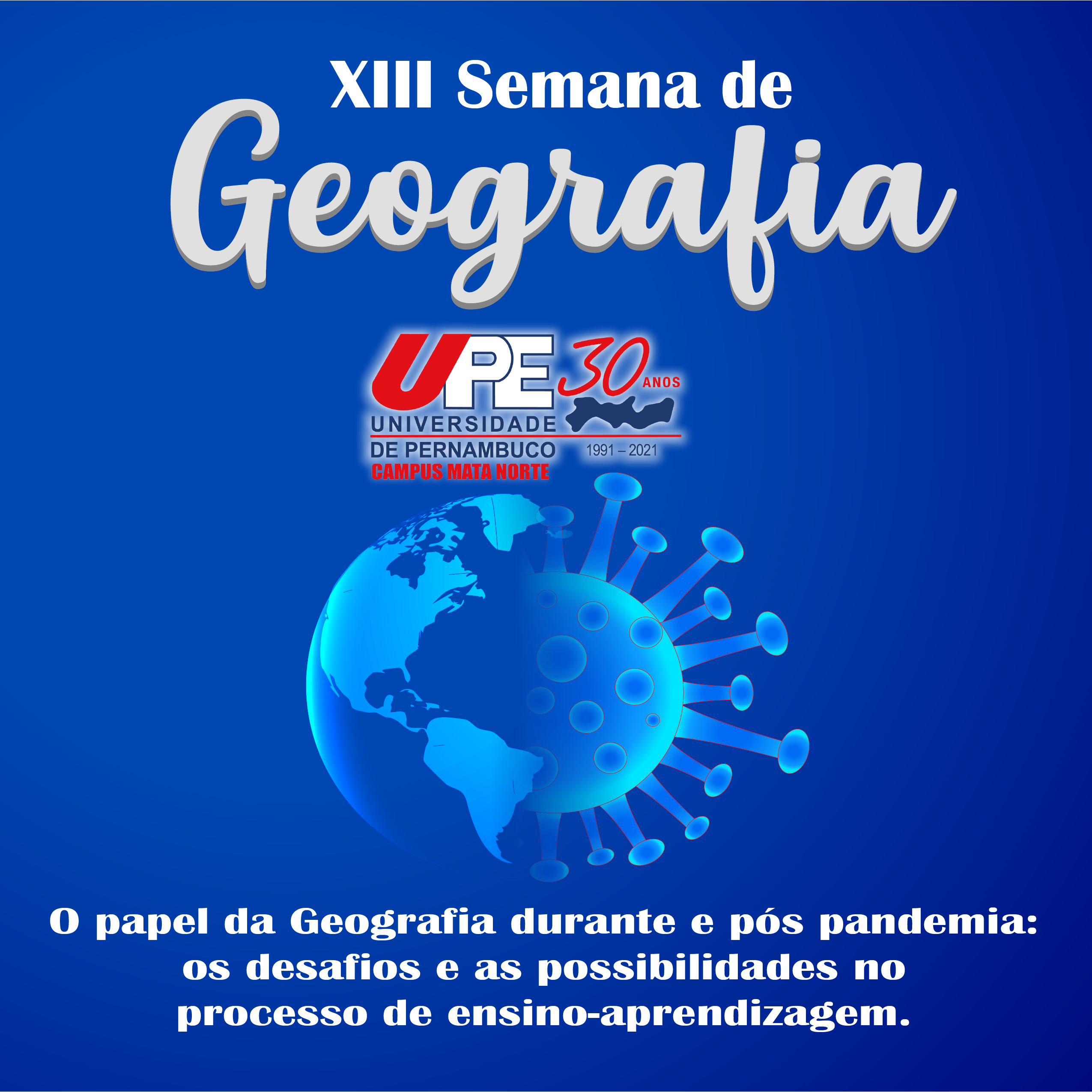 E-mail: 
Muito obrigado!
Semana de Geografia 2021 – 01, 02 e 03 de dezembro de 2021